Korrekturen schriftlicher Textproduktionen
– Mittelstufe –
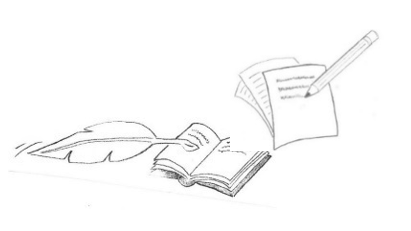 Gliederung
Hinweise zum systematischen Kompetenzaufbau der Teilkompetenz Schreiben
Stufenspezifische Kriterienraster zur Bewertung der Textproduktionen
	a. aufgabenspezifisch im Anfangsunterricht
	b. allgemein-kriterial im weiteren Lernprozess
Exemplarische Feedbackbogen für die Schülerrückmeldung
Korrektur schriftlicher Textproduktionen
Siehe Dossier 
	„Korrekturen schriftlicher Textproduktionen 	  in der Mittelstufe“
Darin finden Sie:
Hinweise zum systematischen Kompetenzaufbau
Kriterienraster zur Bewertung der Textproduktionen
Feedbackbogen für die Schülerrückmeldung
[Speaker Notes: Der systematische Schreibkompetenzaufbau erfordert nicht nur das textsortenspezifische Training der Schüler, wie am Ende jedes Kompetenzaufbaus steht die Bewertung der erreichten Leistung, hier der schriftlichen Textproduktion.

Da unsere Fortbildungskonzeption nicht im eng festgelegten Rahmen von Mitte Klasse 7 bis Ende Klasse 8 steckenbleiben wollte, wollen wir beim Erwerb von Fähigkeiten und Fertigkeiten immer den gesamten Lernzeitraum in den Blick nehmen:

Für die Kursstufe und das Abiturs verfügen wir über verbindliche Kriterientabellen zur Bewertung der schriftlichen Produktionen aus ( Korrekturrichtlinienerlass).
Für den Anfangsunterricht empfiehlt sich die Arbeit mit einfachen Kriterien, die aufgabenspezifisch den Schülern bei der Bearbeitung an die Hand gegeben werden und die bei der Bewertung zum Tragen kommen.

In den Klassen 7/8, aber mehr noch in den Klassen 9 und 10 auf dem Weg zur Kursstufe bedarf es der Verwendung von Kriterientabellen, die die Transparenz der Bewertung sicherstellen und sowohl der Lehrkraft als auch den Schülern Orientierung geben.

Daher stellen wir eine derartige Kriterientabelle zur Verfügung, die in der Mittelstufe bei der Bewertung von Schülerleistungen zum Einsatz kommen kann.
Es wäre aus der Sicht der Arbeitsgruppe wünschenswert, über alle Schulen zu einer möglichst einheitlichen Bewertung in der Mittelstufe zu kommen, um größtmögliche Vergleichbarkeit der Leistungen zu erzielen.
Ein exemplarischer Feedbackbogen soll zeigen, wie Kriterientabellen in Rückmeldemögen umgearbeitet werden können und  so komplexe Rückmeldungen an die Schüler erlauben, ohne den Zeitaufwand für die Lehrkraft unnötig zu erhöhen.]
1. Hinweise zum systematischen Kompetenzaufbau
Ein komplexer „Prozess, der auf verschiedenen Reflexionsebenen stattfindet und sich aus einer Vielzahl von Einzelaktivitäten, Strategien und rekursiven Abläufen zusammensetzt.“
		Sara Tischbein „Schreiben“ in: Krechel (Hrsg.) Französisch-Didaktik, Berlin 2015, S. 190.
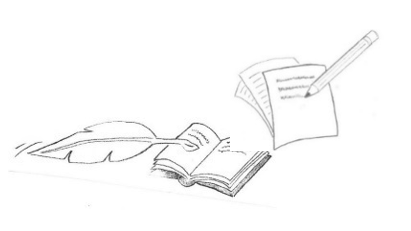 Was ist Schreiben?
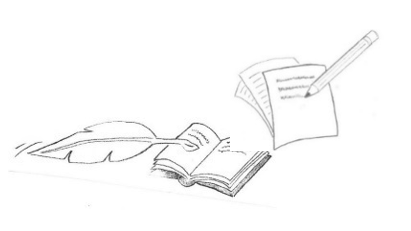 Schreiben im Fremdsprachenunterricht
produktorientiertes Schreiben

Pragmatisches Schreiben	kreatives Schreiben,						Rezeption literarischer Texte
Sach- und Gebrauchstexte		Geschichten erzählen,verfassen, wie Briefe,			Leerstellen füllenBewerbungsschreiben erstellen
Schreiben im Bildungsplan 2016 (Gymnasium, 2. Fremdsprache)
Schreiben im Kontext weiterer inhaltsbezogener Kompetenzen
Sprachmittlung:
schriftliche Mediation
sprachliche Mittel:
	Aussprache 
	Wortschatz
	Grammatik

 integrative Schulung
Sprechen:
Hybridtexte, z.B. Blog, Chat, SMS 
werden geschrieben wie gesprochen
Schreiben
Lesen:
Lesetexte bieten zahlreiche Schreibanlässen
Text- und Medienkompetenz
z.B. zu Texten schriftlich Stellung beziehen, aus der Perspektive einer Figur schreiben
Hör(seh)verstehen:
Gehörtes notieren
auf Gehörtes schriftlich reagieren
Kompetenzaufbau Schreiben im Bildungsplan 2016
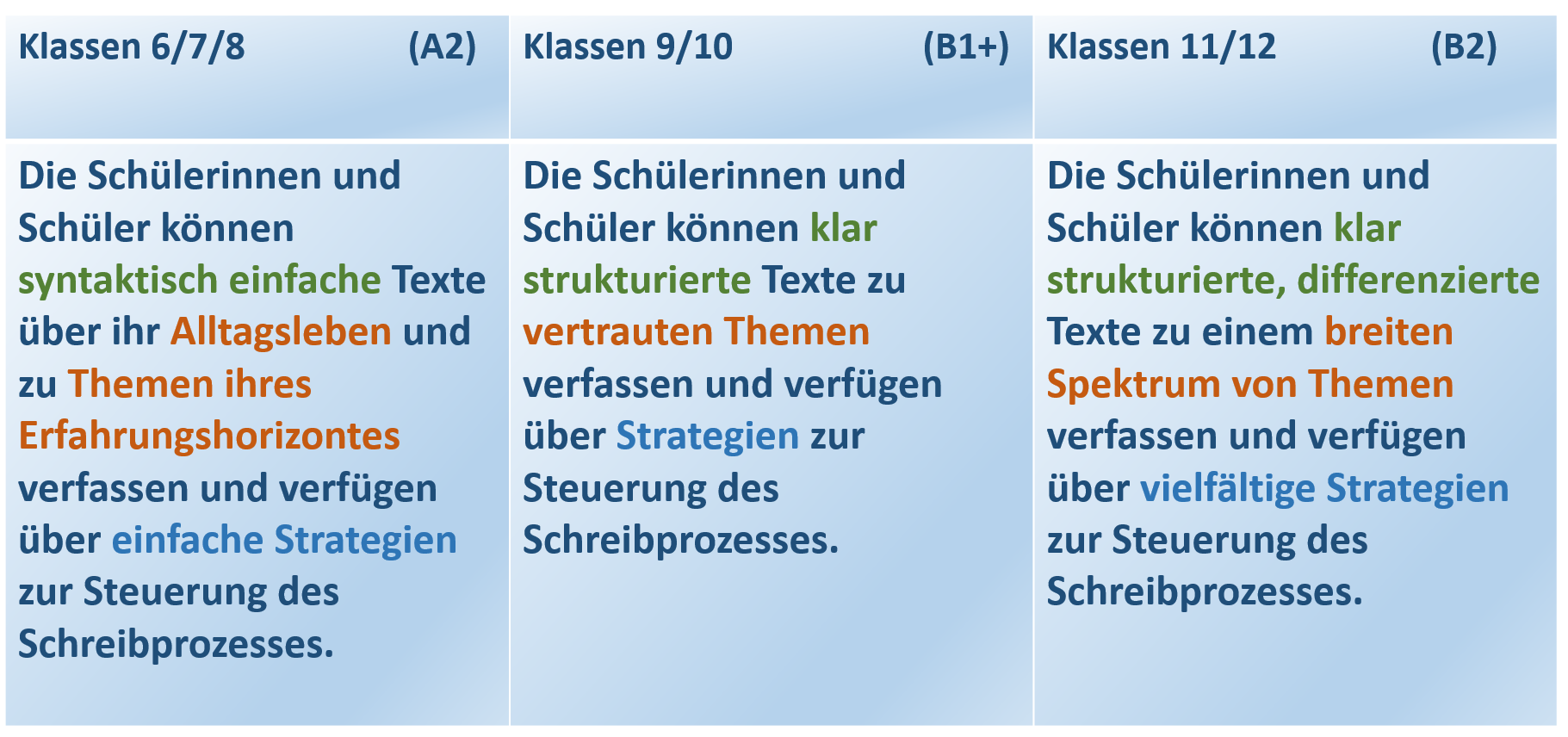 Kompetenzaufbau Schreiben, Standard 8 –
Notizen
   Mitteilungen
   persönliche Korrespondenz (Postkarten, Glückwunschkarten,    Einladungen, persönliche und standardisierte formelle Briefe, E-Mails,    Blog-Einträge,…)
   Berichte, Beschreibungen (z.B. Kurzbiographien)
   Zusammenfassungen fiktionaler und nicht fiktionaler Texte
   Analyse (Interpretation und Kommentar) fiktionaler und nicht fiktionaler    Texte, auch diskontinuierlicher Texte
Kompetenzaufbau Schreiben, Standard 8 – Textsorten
commentaire personnel
   Beschreibung optisch und akustisch kodierter Informationen
   kurze Geschichten, Gedichte, Tagebucheinträge,     zunehmend selbstständig ergänzen, umgestalten, verfassen
   Buchempfehlungen, Blogeintrag, Leserbriefe verfassen
   innere Monologe und Dialoge
Progression entwickeln im Hinblick auf
Textsortenvielfalt
   Berücksichtigung von Situationsbezogenheit,    Adressatenorientierung und textsortenspezifischen Merkmalen
   Grad der Vertrautheit von Themen
   Komplexität der zu verarbeitenden Informationen
   schrittweiser Wegfall von Vorgaben („Geländer-Reduzierung“)
   Grad der Differenziertheit der persönlichen Stellungnahme
   Spektrum an verfügbaren Schreibstrategien:     Planung, Einsatz von Hilfsmitteln, Fehlervermeidung
Aufbau der Schreibkompetenz Hand in Hand mit Sprachförderung und Erwerb von Schreibstrategien
Orthografie-Training
   Wortschatzerweiterung
   Training von Kompensationsstrategien
   Erweiterung der textsortenspezifischen Redemittel
   Erweiterung der textstrukturierenden Redemittel (Konnektoren)
   Schulung der grammatischen Korrektheit
   Verbesserung des Stils (z.B. durch komplexere grammatische Strukturen)
   Vermeidung von Fehlern und Wiederholungen
   Erkennen und bewusstes Auswählen von Sprachvarianten
Prozessorientiertes Schreiben
Mentale Prozesse beim Schreiben:    
PRÉPARER

RÉDIGER

CORRIGER

ÉVALUER
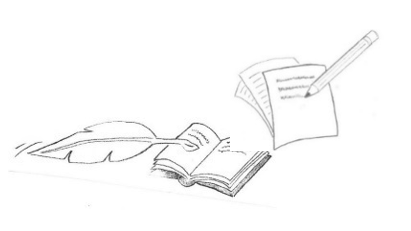 2. Bewertung von schriftlichen Textproduktionen
Von	aufgabenspezifischen Kriterienrastern im Anfangsunterricht und	aufgabenspezifischen Feedbackbögen			A1/A2


Zu	allgemeinen kriterialen Korrekturtabellen und	allgemeinen kriterialen Feedbackbögen		A2/B1
Beispiel für allgemein zu bewertende Kategorien im Anfangsunterricht
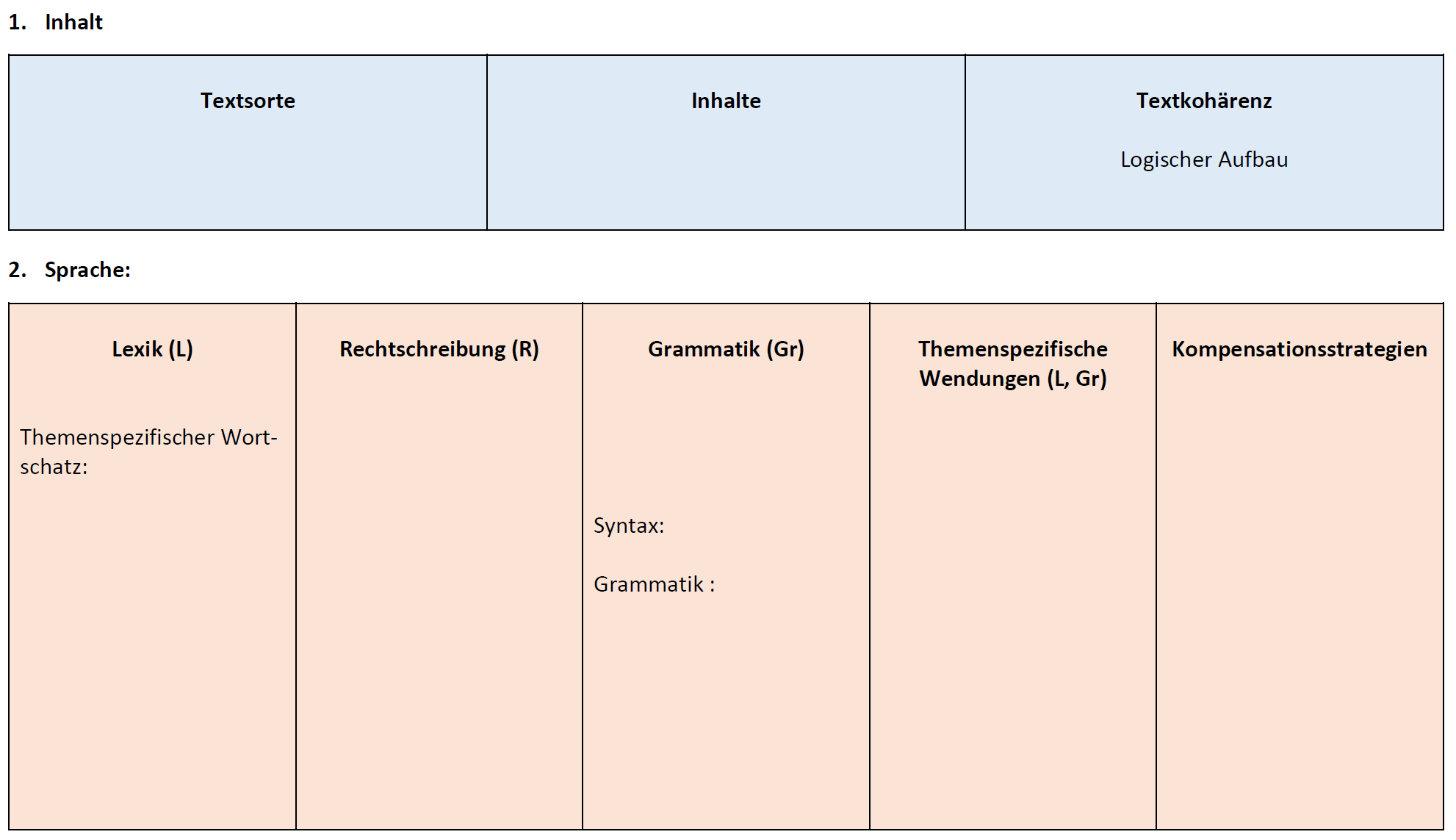 [Speaker Notes: Dies lässt sich aufgrund der Thematik und Inhalts der ausgewählten Lektüre realisieren.

Klick auf „Kästchen“ mit Hyperlink.
Die im BP (S. 21) zum Schreiben aufgeführten TK (Teilkompetenzen) verweisen auf die abzudeckenden Textsorten und Strategien (Klassen 6-8).]
Beispiel für kriteriengestütztes aufgabenspezifisches Korrigieren (Personenbeschreibung)
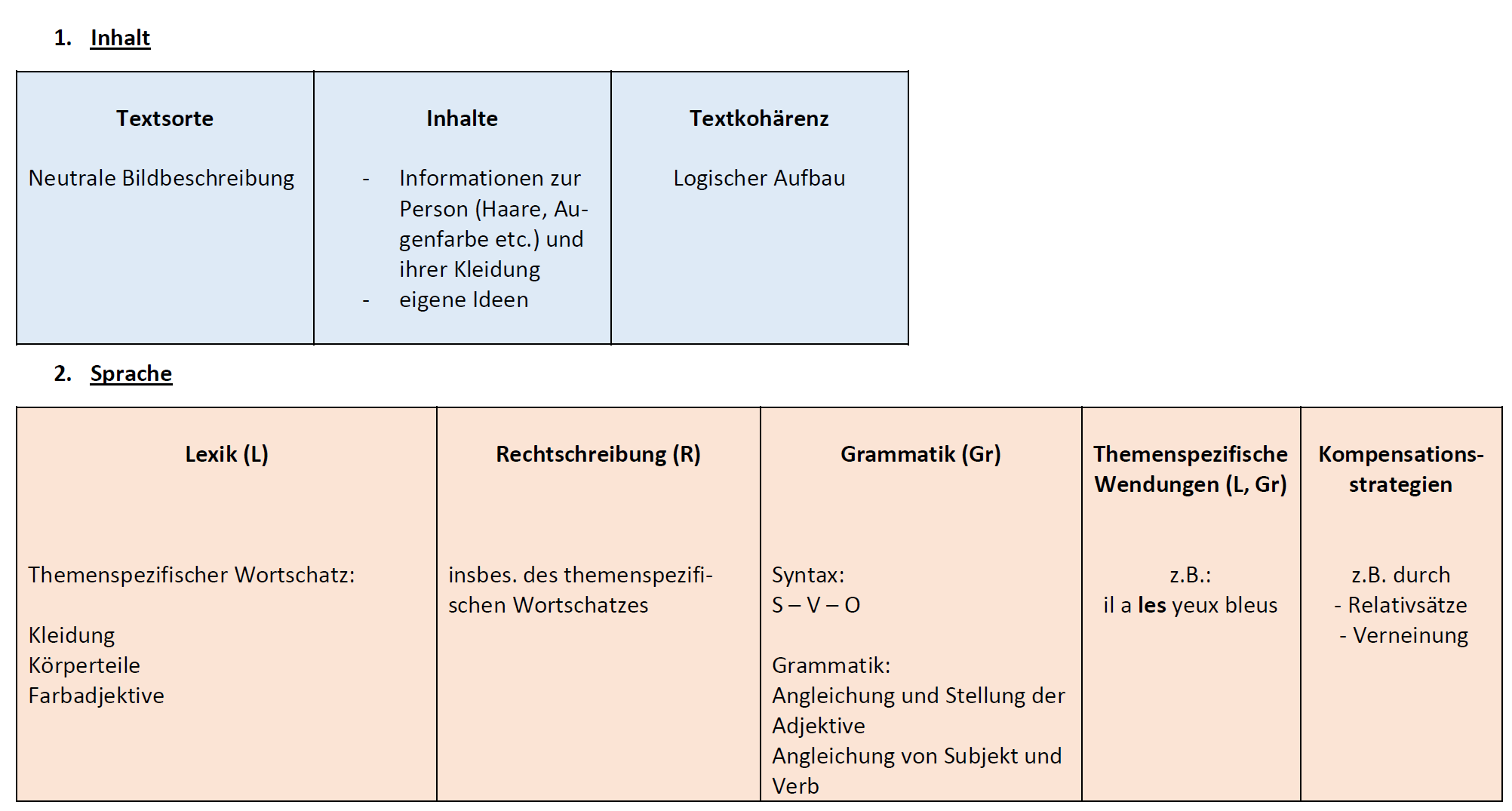 Kriterientabelle zur Korrektur von schriftlichen Textproduktionen in der Mittelstufe
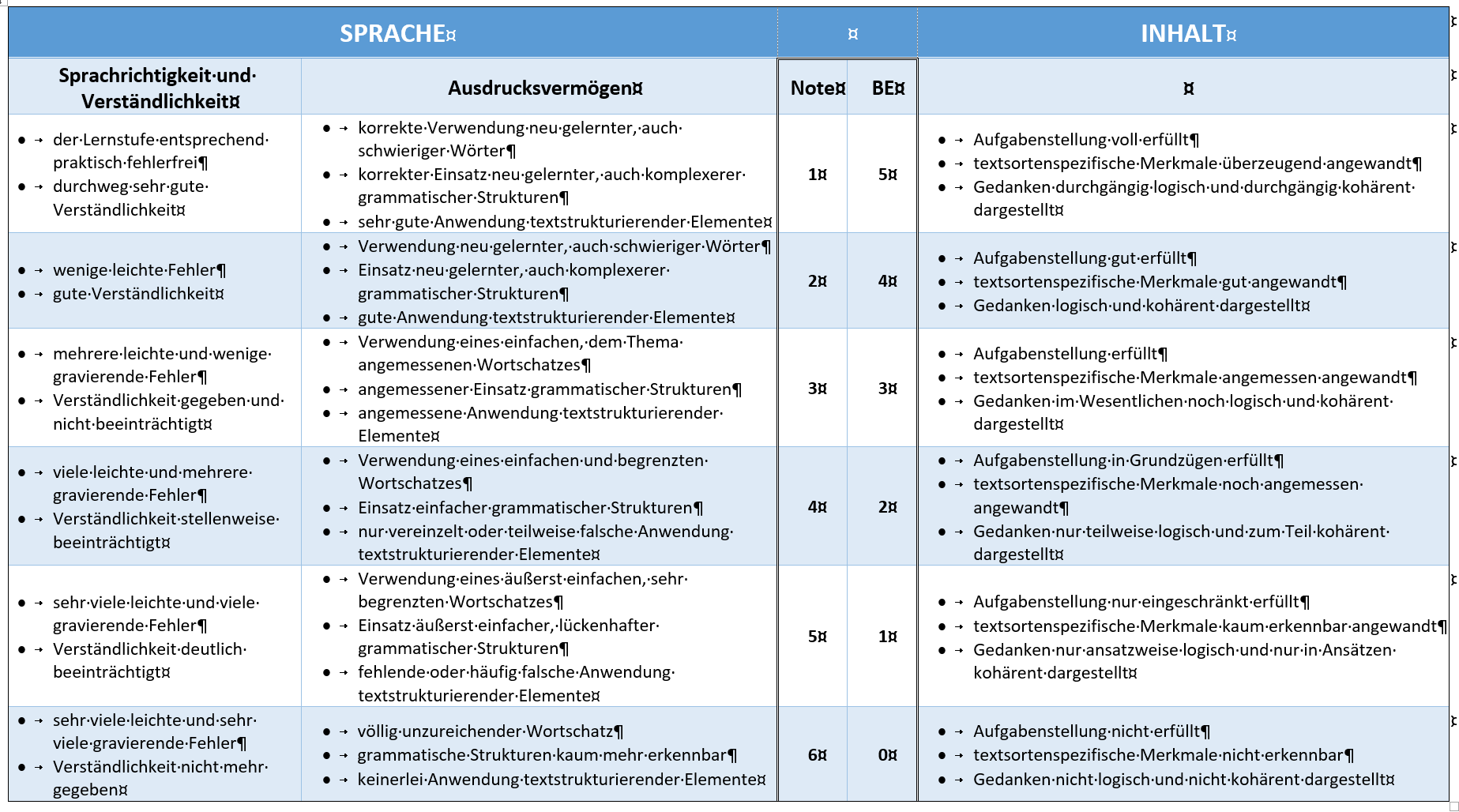 Beispiel für einen kriterialen Feedbackbogen in der Mittelstufe
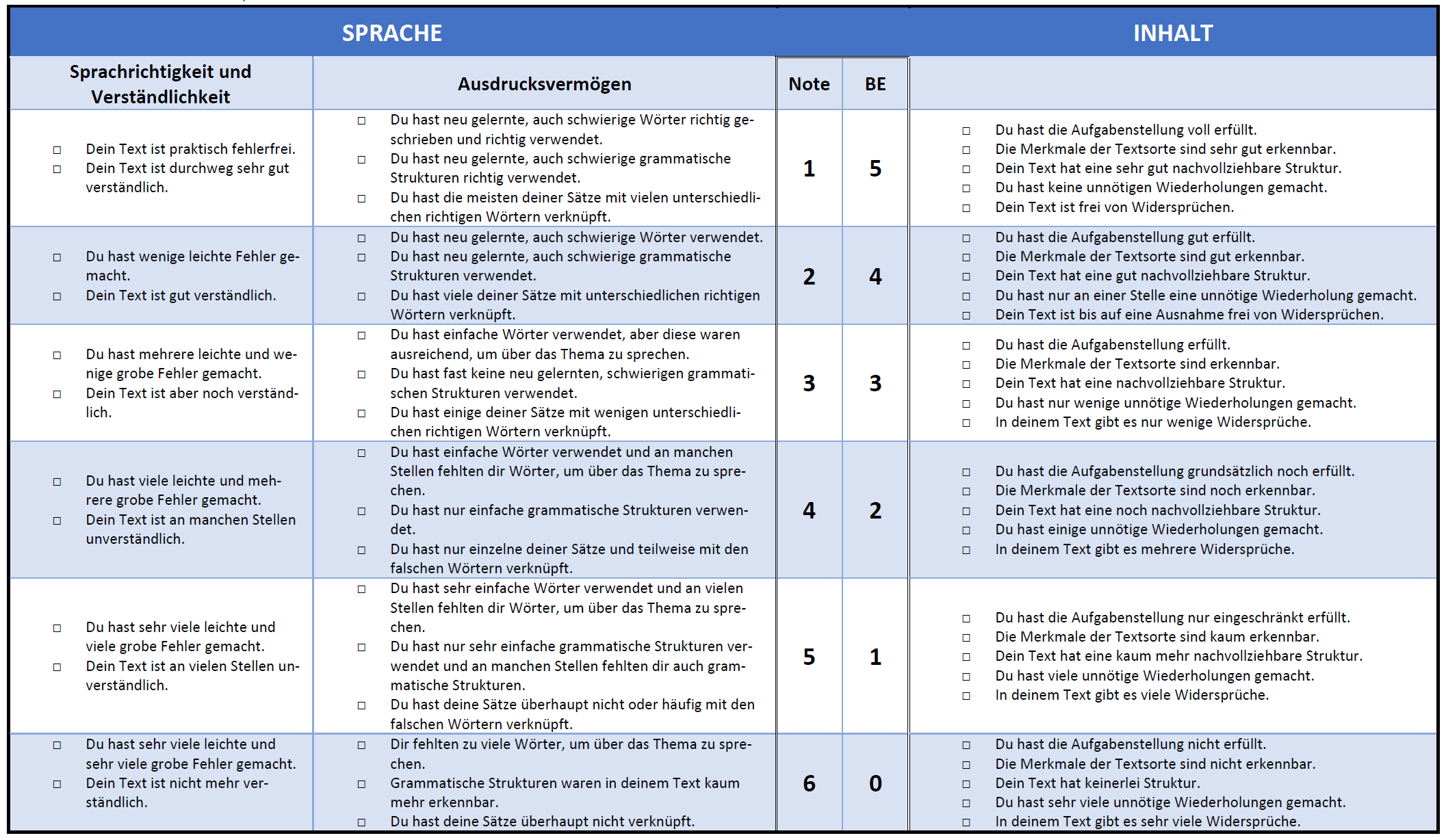 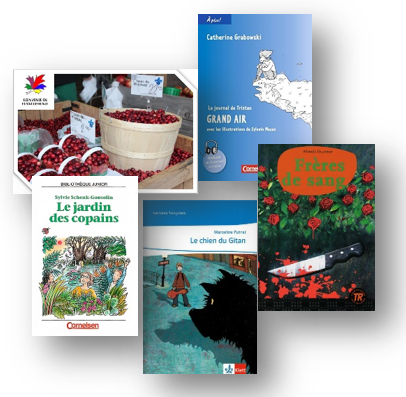 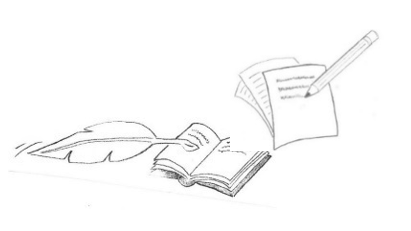 Vielen Dank für Ihre Aufmerksamkeit !